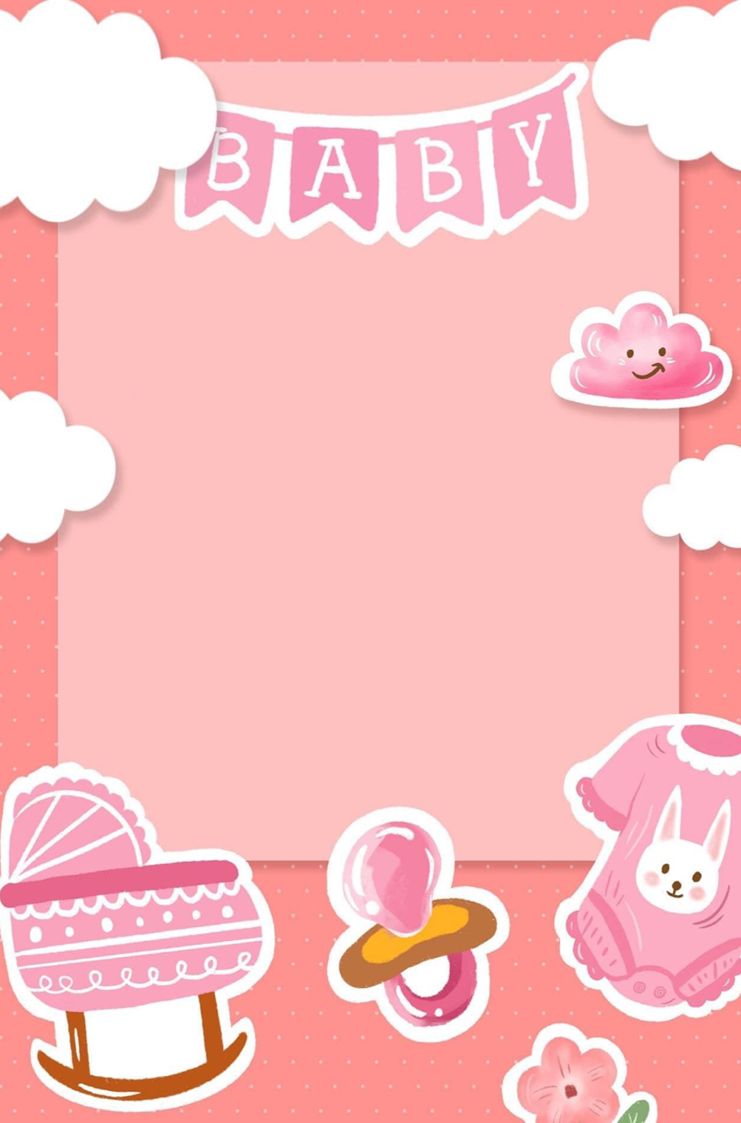 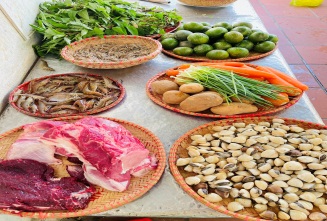 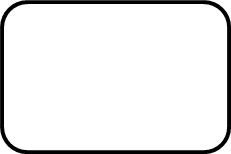 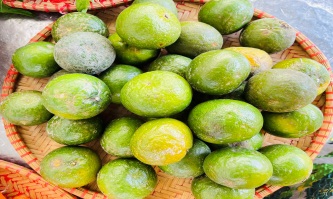 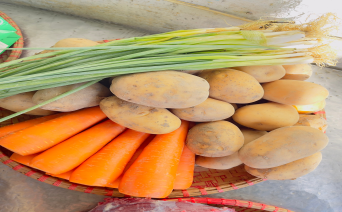 Thực đơn ngày 19 - 8 -2024
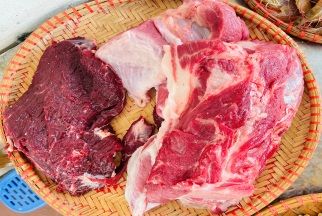 Bữa đệm sáng
- Nước cam
MN Ánh Dương Xanh
Bữa trưa
     - Thịt bò sốt vang
     - Canh tép nấu rau đay, mướp
     - Dưa vàng
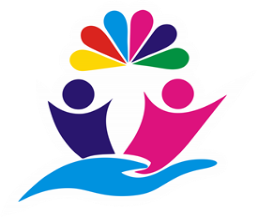 Bữa phụ chiều
- Cháo hải sản tôm ngao
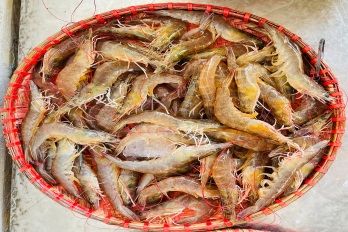 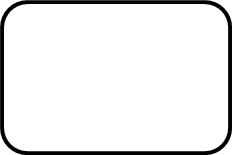 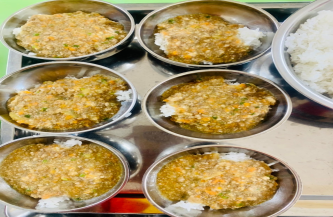 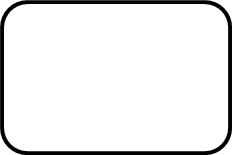 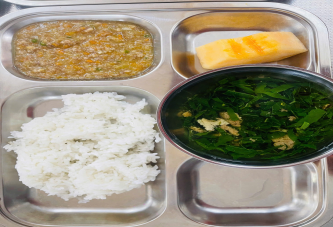 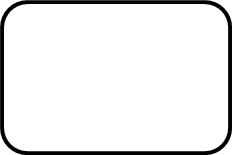 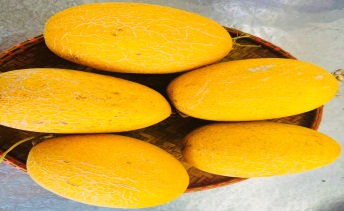